A
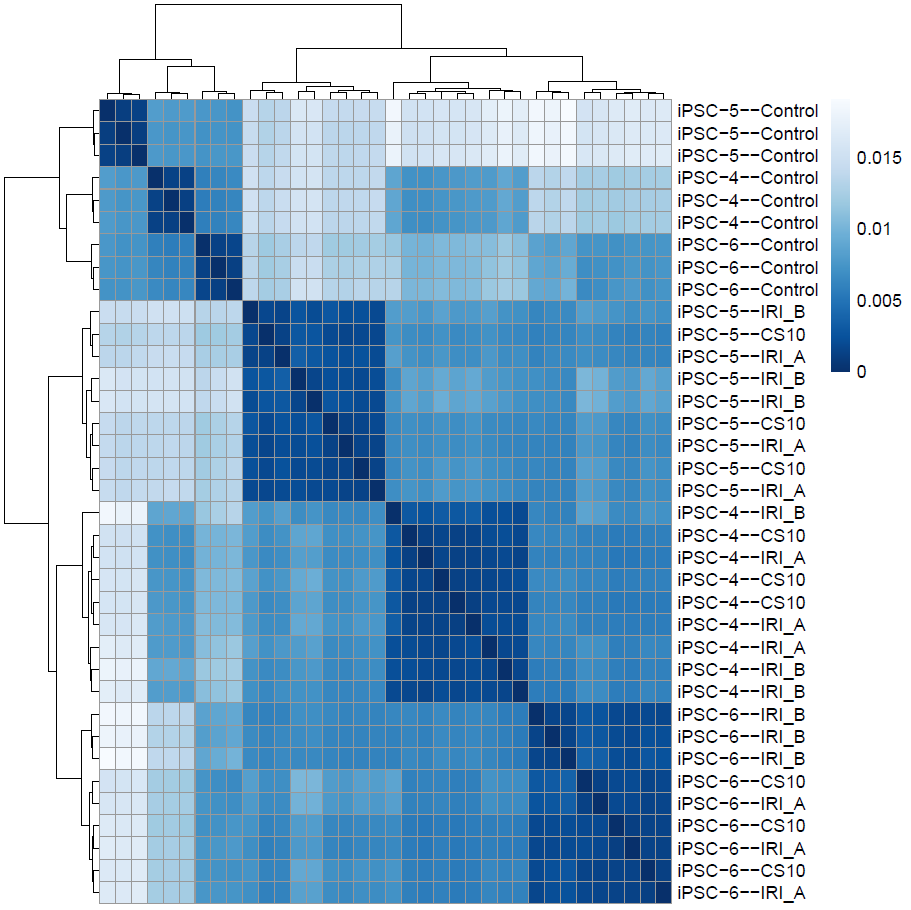 B
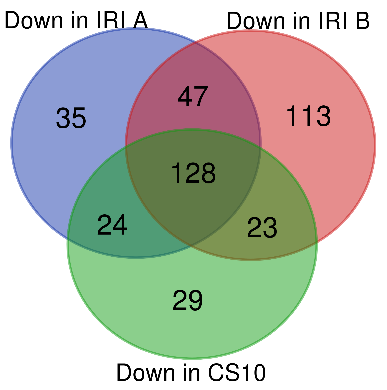 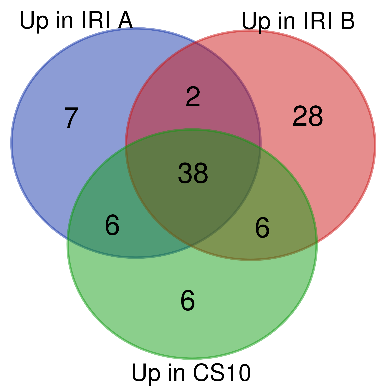 C
D
E